Chapter 5
Short-term Decision Making
Objectives
After studying this topic you will be able to:

Understand costs that are relevant to the decision making process in different circumstances;
Demonstrate working knowledge of typical short term decisions managers have to make and how financial data can support these decisions;
Recognise the issues of managing scarce recourses in decision making; and
Appreciate the implications of outsourcing in a business context.
Relevant costs in decision making
In short term decision making costs can be classified as to whether they are:

Relevant or Irrelevant
Events Example
A venue has been hired for a commercial event to take place in 2 weeks’ time, unfortunately ticket sales have been very slow and it looks as though the event will be run at a loss.  
The manager of the events company needs to make the decision ‘should the event be cancelled or not?’ from a financial perspective he would need to look at the ‘relevant’ costs to see which costs would be ‘relevant’ to his decision.  
What would these be?
Solution (1)
Solution (2)
For this specific decision the balance is:

Decision A – the event goes ahead – if it does there is some income, but all the ‘relevant’ costs will be incurred.

Decision B – the event is cancelled – in this situation the ‘relevant’ costs would not be incurred, but refunds would need to be issued (another cost) and there would be no income.
Opportunity costs
The opportunity cost is the value of the ‘opportunity’ lost for the next best alternative in making a specific decision.
Difference between short term and long term decisions?
Types of short term decisions
Make or buy

Cease operations

Offer special packages

Acceptance of one off contracts
Example: make or buy decision
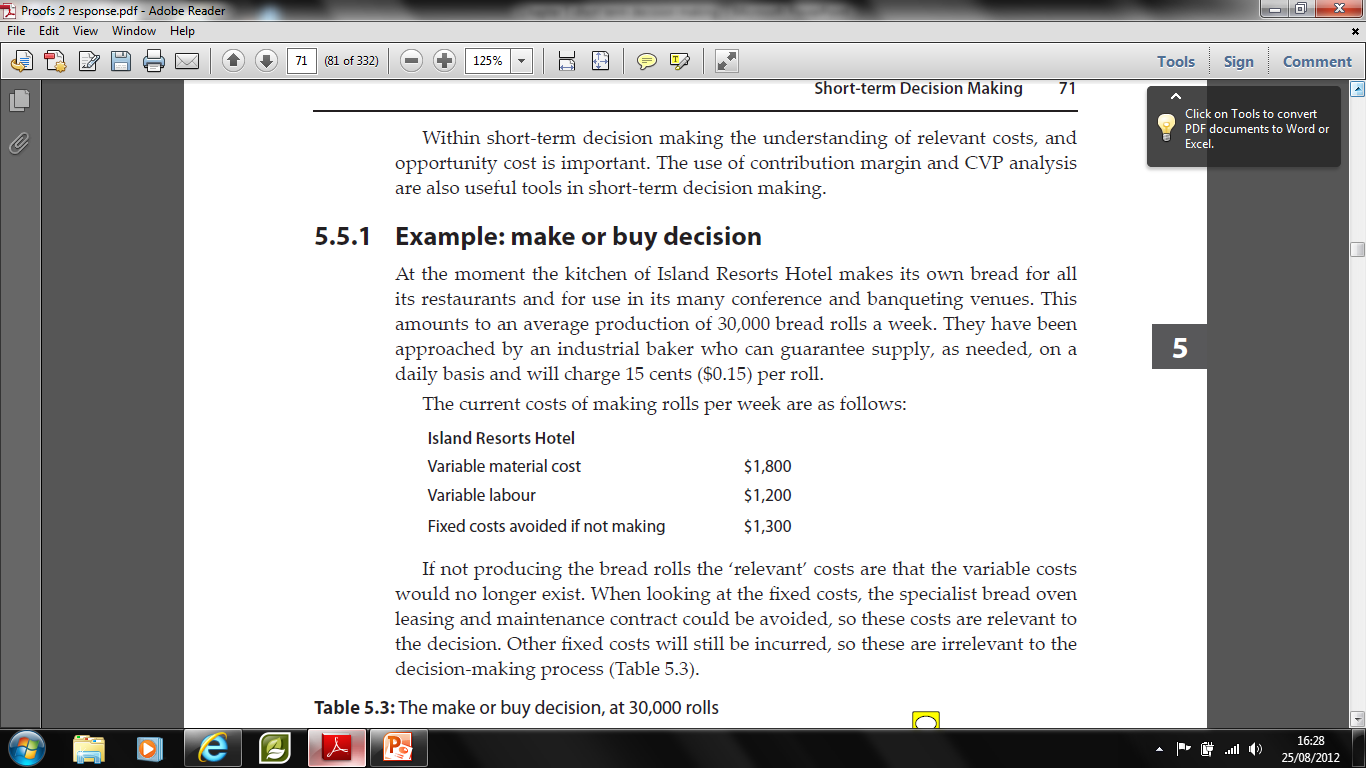 Solution
Example: decision to cease tour destination
Close the Indian operation
Original data amended to only show the relevant costs for each location
Additional Considerations
The long term perspective

Scarce resources

Uncertainty

Outsourcing
Summary
Relevant costs are those that are relevant to a specific decision being made.
An opportunity cost is concerned with the ‘missed opportunity’ when deciding between mutually exclusive options.
There are various types of short term decisions – each may have a slightly different focus or role within the organisation.
Short term decisions can have long term implications for an organisation.
Scarce resource can lead managers to focus on how to use them to maximise the return for the organisation.